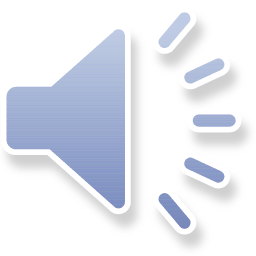 Writing Learning Outcomes
David Steer
&
Stephane Booth
Co-Chairs Learning Outcomes Committee
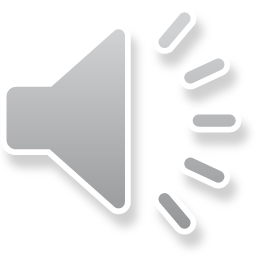 Goals
Become informed of overall learning outcome  framework
Define the structure of learning outcomes
Review characteristics of good learning outcomes
Describe a process for evaluating learning outcome statements
[Speaker Notes: Briefly discuss what we intend to accomplish. Note that we are discussing one part of Program Assessment - the academic aspects. Obviously there is a lot more to Program Assessment, but this aspect is the one where we need to make improvements.]
Assessment Framework
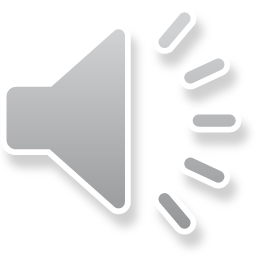 Student Learning Outcomes
Make Changes as Warranted
Assess Them
Analyze the Data
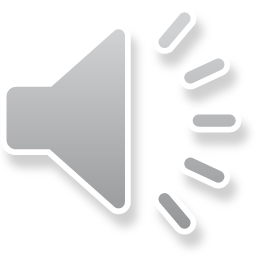 Why Learning Outcomes?
Let other faculty and students know what the program/course is all about
Provide a “big picture” view of the program/course
Good pedagogical practice
Required by most accreditation agencies
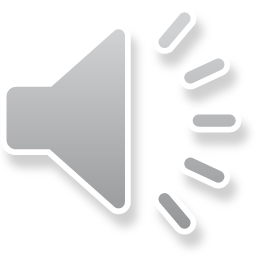 What are Learning Outcomes?
The general aims or purposes of the program/course and its curriculum  
Provide a framework for determining the more specific educational objectives of a program/course
Statements of learning consistent with University, College and Disciplinary missions
Faculty members develop learning outcomes to specify the knowledge, skills and habits of mind students should have upon completion of a course and/or program.  Faculty must be able to observe and measure outcomes completed by individual students.
[Speaker Notes: Discuss meaning of outcomes]
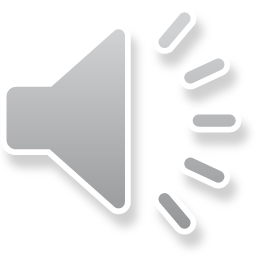 Characteristics of Good Learning Outcomes
Clarify what you want students to accomplish
Effectively communicate expectations to students
Help you select methods, materials and assignments that are appropriate
Help guide development of assessments that show what students have learned
Note: Program learning outcomes are supported by underlying learning objectives and/or outcomes that collectively form the program LO. Ideally, these learning objectives are measurable in more than one course, by more than one means and are already stated for individual courses in your programs.
[Speaker Notes: Talk about outcomes as a framework and why used.]
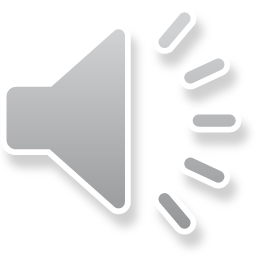 Institution
Outcomes
Program Outcomes
Course Outcomes
Supporting Learning Objectives/Outcomes
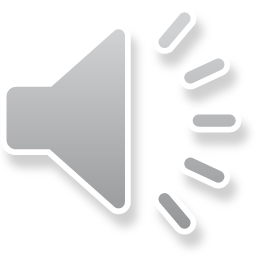 How do we go about doing this?
Build on work already done
Use a reverse planning strategy
What do they do now?
Start
End
What must students learn in this program?
Learning outcome statements
How do we measure what they do?
Complete Exercise 1
[Speaker Notes: Step faculty through this. Reiterate they have already done work on this. Last time was 2010-2011 and 2006.]
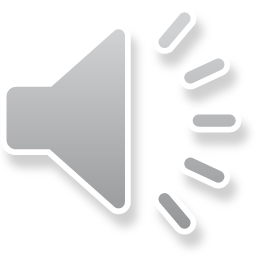 Developing Good Learning Outcomes
Determine what you want students to know and be able to do at completion of the degree/course
Select an appropriate upper-level Bloom's taxonomy action verb for each
Specify performance criteria
Write the outcomes
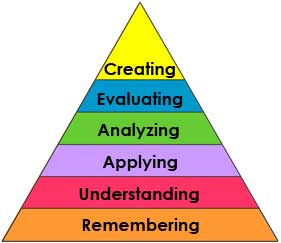 Bloom’s Taxonomy modified by Anderson and Krathwohl, 2001
http://www.unco.edu/cetl/sir/stating_outcome/documents/Krathwohl.pdf
[Speaker Notes: Discuss this methodology being careful to state this is a helpful suggestion. Faculty can develop their own, but they will be evaluated against a common standard.]
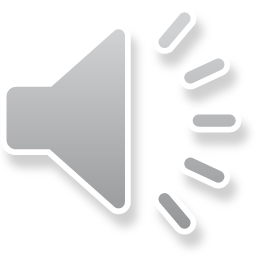 Good Outcome Action Verbs:
Remembering (recognizing and recalling) – What, who, when, how …
Understanding (explaining) – What would happen if, compare, summarize, describe, clarify …
Applying (executing) – Use these steps to …, solve this problem using the method of …, apply this formula to ….
Note: It is best to avoid LOs that include verbs such as know, be aware, appreciate, learn, understand, comprehend or become familiar with because they are difficult to observe and measure.
See http://www.personal.psu.edu/bxb11/Objectives/ActionVerbsforObjectives.pdf
[Speaker Notes: Point out low-level Bloom’s levels are not listed because those are generally not appropriate for program-level goals. They are used at the course level. These are the levels we general attribute to graduates.]
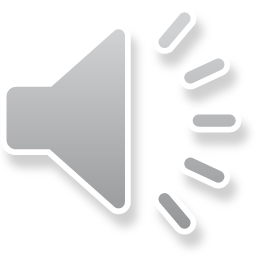 Good Outcome Action Verbs:
Analyzing (differentiating) - Analyze, Distinguish, Examine, Compare, Contrast, Investigate, Identify, Explain, Deduce.
Evaluating (making judgments) – Judge, Select, Choose, Decide, Justify, Debate, Verify, Argue, Recommend, Assess, Discuss, Rate, Prioritize, Determine, Critique, Evaluate, Criticize, Weigh, Estimate, Defend.
Creating (generating)  Create, Invent, Compose, Predict, Plan, Construct, Design, Propose, Devise, Formulate, Combine, Hypothesize, Synthesize, Forecast.
Go back to Exercise 1
Classify those learning outcomes
See http://www.personal.psu.edu/bxb11/Objectives/ActionVerbsforObjectives.pdf
[Speaker Notes: Point out low-level Bloom’s levels are not listed because those are generally not appropriate for program-level goals. They are used at the course level. These are the levels we general attribute to graduates.]
For example: Students completing a Bachelor of Science degree in discipline X will be able to:
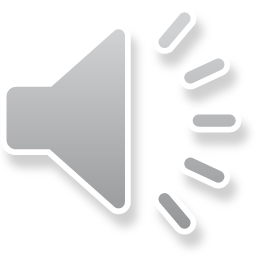 •	Demonstrate a basic knowledge of the fundamental concepts of discipline X.
•	Correctly apply basic skills related to discipline X.
•	Generate appropriate solutions to routine problems that may arise in discipline X.
•	Effectively communicate in the methods related to discipline X.
•	Design and conduct sound research using single discipline-X appropriate methodologies
•	Judge the merits of a simple interdisciplinary argument from the perspective of a stakeholder in discipline X.
Low
Cognitive Level
High
Note: You could use the same outcomes for courses by specifying the content domains of each major outcome.
[Speaker Notes: Briefly go through example.]
Learning Outcomes Design Rubric
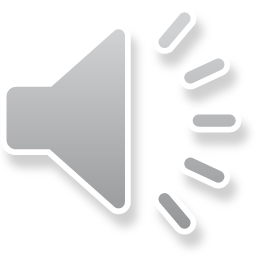 [Speaker Notes: Briefly discuss each, mention scoring, note discipline aspect. Ask for questions if interactive.]
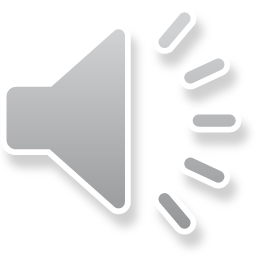 Learning Outcomes Design
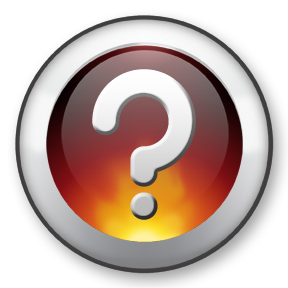 Contacts
David Steer; steer@uakron.edu
Stepahane Booth; sbooth1@uakron.edu
[Speaker Notes: Briefly discuss each, mention scoring, note discipline aspect. Ask for questions if interactive.]